Chapter 11-Section 4-Wilson Fights for Peace
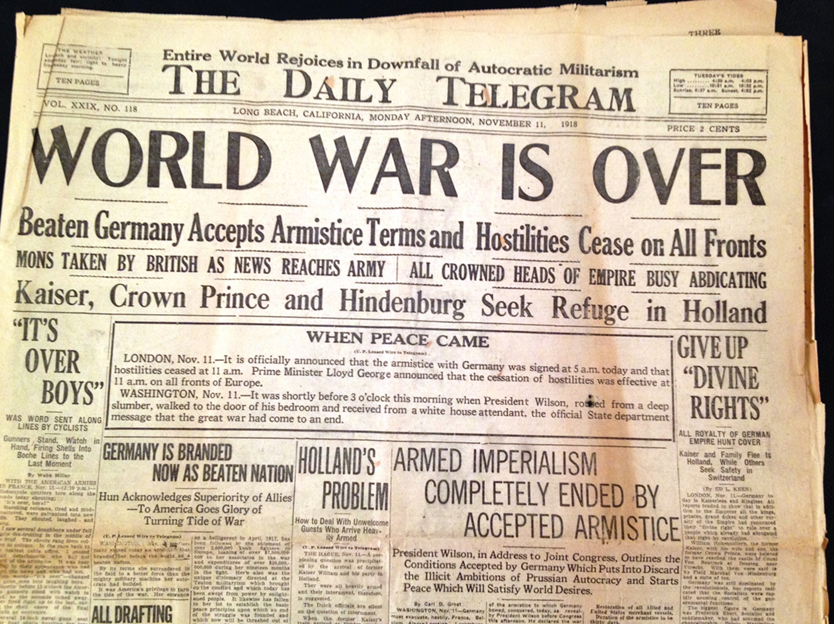 Wilson Fights for Peace
Wilson Presents His Plan
January 18th,1919 delegates representing 32 nations met to discuss the terms of peace at the Palace of Versailles
The Big Four held most of the decision making power
Woodrow Wilson of the U.S., Georges Clemenceau of France, David Lloyd George of Great Britain, and Vittorio Orlando of Italy
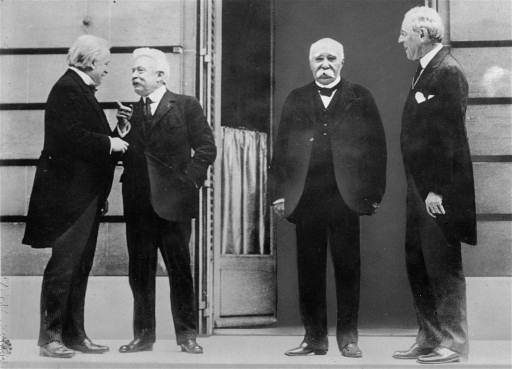 Wilson’s Fourteen Points
On January 18th, 1918 Woodrow Wilson delivered his Fourteen Points before Congress
They were divided into three groups 
The first five points Wilson believed had to be addressed if future wars were to be prevented 
The next eight dealt with boundary changes 
The fourteenth and final point called for the creation of an international organization designed to address diplomatic causes 
The League of Nations
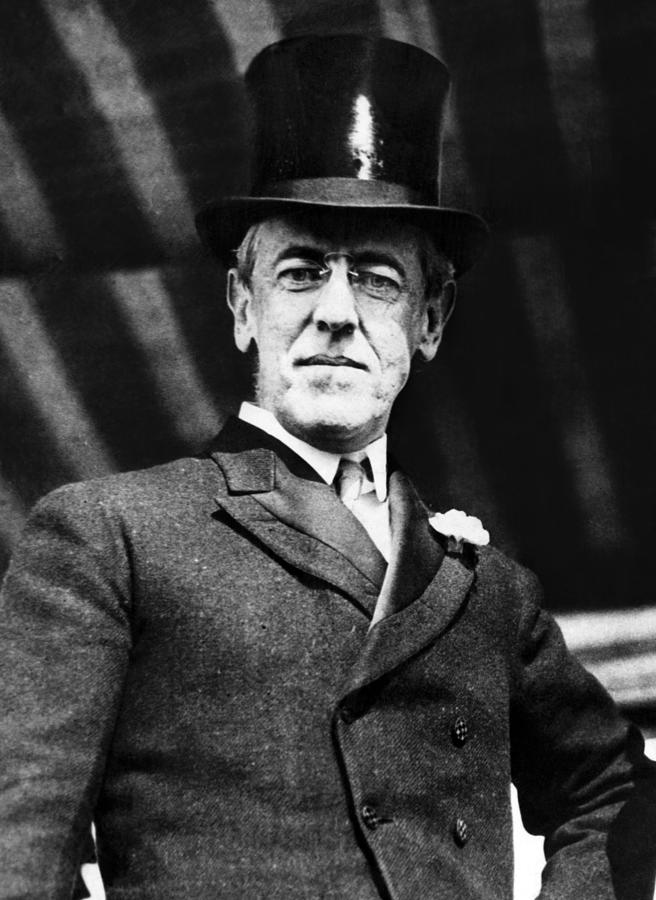 The First Five Points
1.) No secret treaties
2.) Freedom of the seas
3.) Tariffs lowered or abolished
4.) Decrease in armaments
5.) Colonial policies should take into account the interests of the colonized
6-13.) Deal with specific boundary changes
14.)  Created the League of Nations
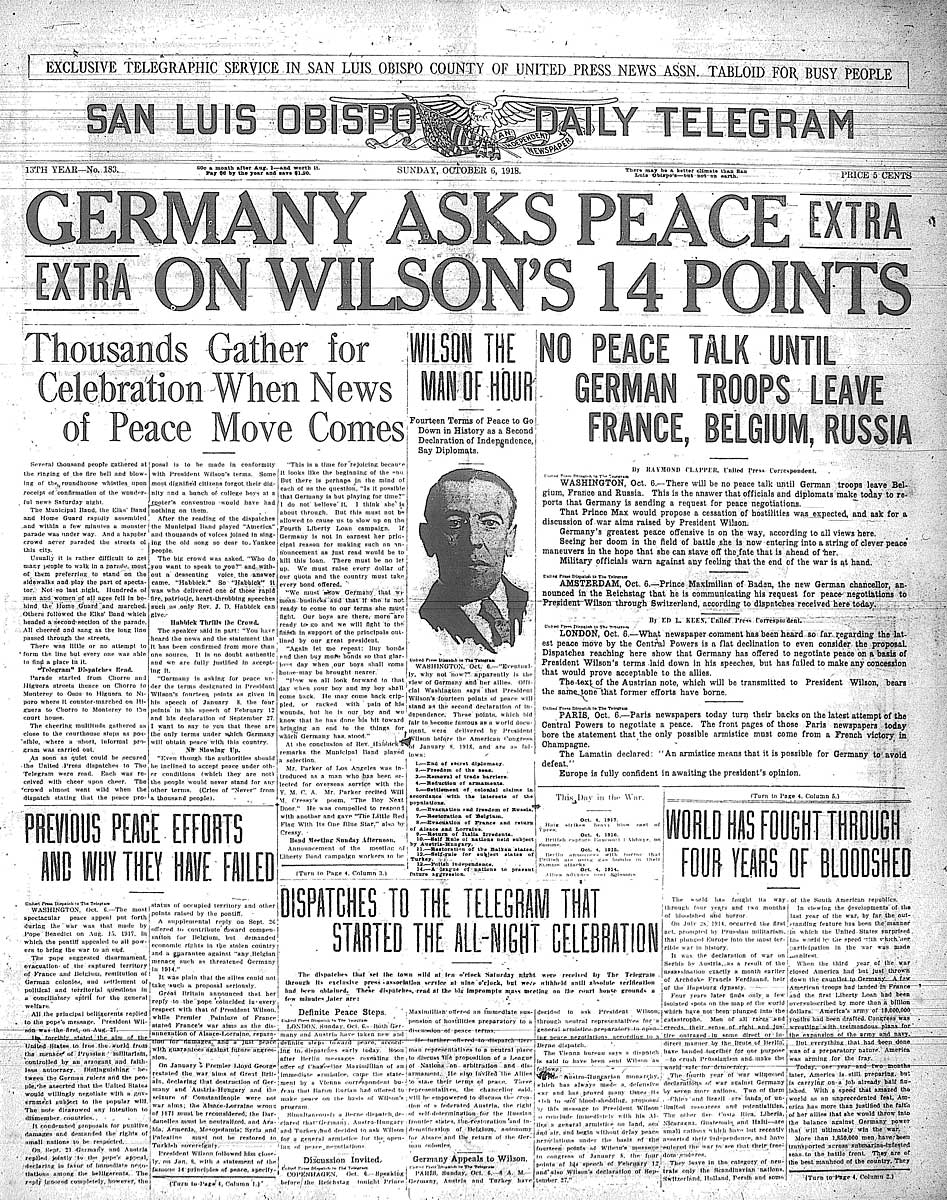 Debating the Treaty of Versailles
The Treaty of Versailles-An agreement designed to bring peace among the nations, and punish Germany 
As a result Germany lost all of it’s war making powers 
Wilson’s Fourteen Points were adopted
The League of Nations was created but the U.S doesn’t join
Its goal was to keep peace among the nations
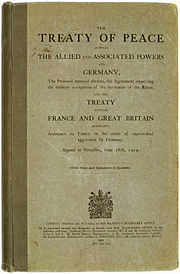 Debating the Treaty of Versailles
A total of five treaties were signed by the allied powers 
This created feelings of bitterness and betrayal among the losing nations

New Nations Created After WWI-
Austria, Hungary, Czechoslovakia, and Yugoslavia were recognized as independent nations 
The Ottomans lost all of their territory except modern day Turkey
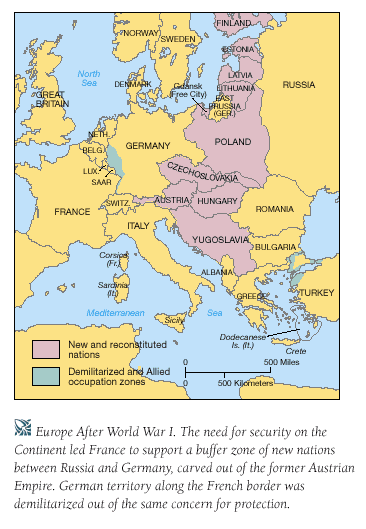 The Treaties Weakness
End Results of WWI-
The Treaty of Versailles could not guarantee lasting peace 
The U.S. ultimately rejected the Treaty of Versailles in favor of an isolationist approach 
The War Guilt Clause left Germany extremely bitter
Germany received the harshest punishment including $33 billion dollars in reparations owed to the allied powers 
Africa and Asia were upset with the way the Allies disregarded their calls for independence
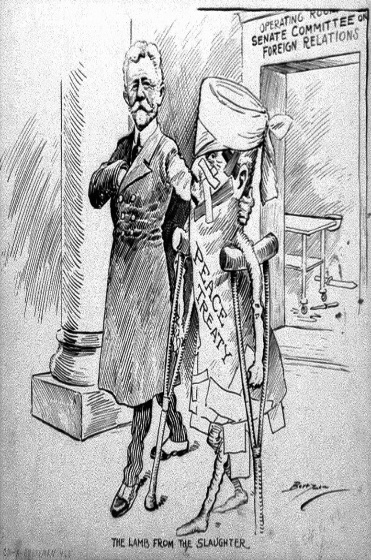 Debate Over The League of Nations
Many felt it would draw U.S. into further war

Senate wanted to weaken it, but Wilson would not back down
Senate refused to ratify Treaty of Versailles

U.S. signed a separate peace in 1921, never joined the League of Nations
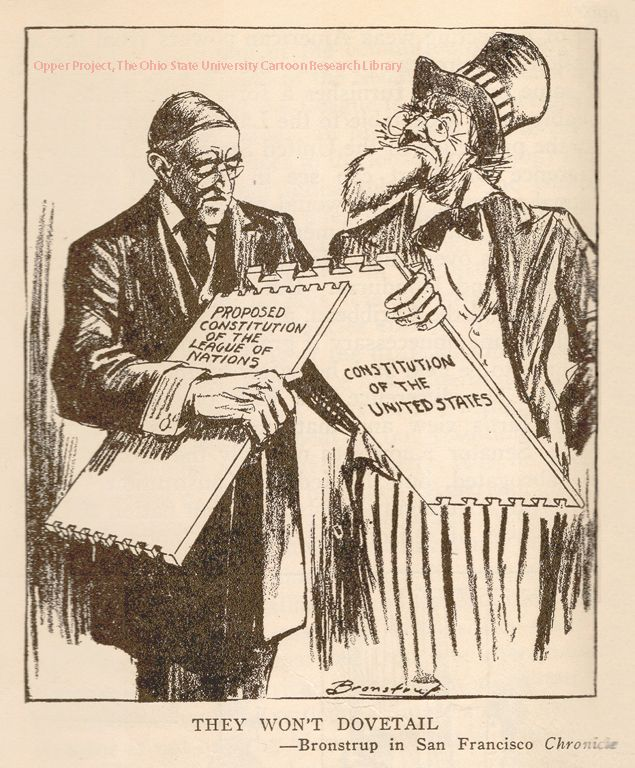 The Legacy of the War
Most Germans did not really know they had been defeated

Germans shocked by Armistice and angered by the Treaty

Many believed war would have to be fought again
Two decades later Adolf Hitler would lead Germany into an even more disastrous war
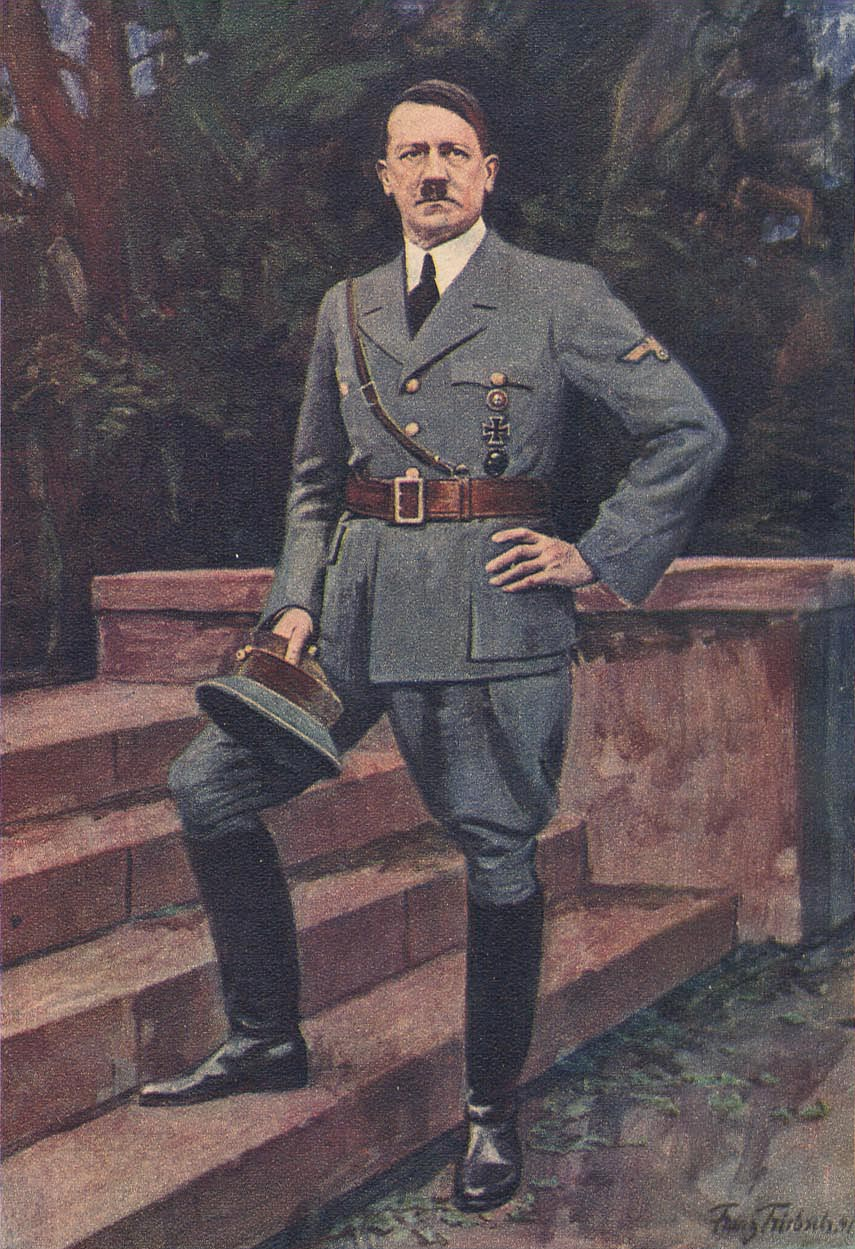